ΜΑΘΗΜΑ ΤΕΧΝΟΛΟΓΙΑΤΜΗΜΑ  	ΟΜΑΔΑ  ΑΤΟΜΙΚΟ ΕΡΓΟΚΑΤΑΣΚΕΥΗ ‘ΑΤΜΟΠΛΟΙΟ’
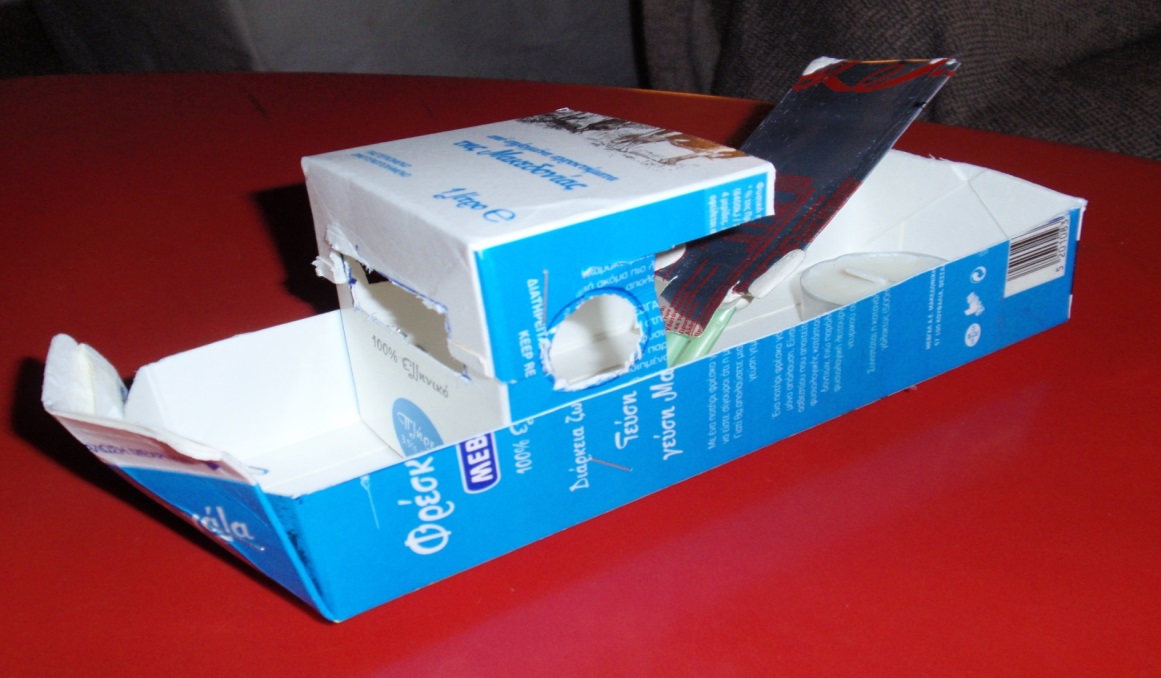 ΥΛΙΚΑ ΚΑΤΑΣΚΕΥΗΣ
1 αλουμινένιο κουτάκι
1 χαρτόκουτο
2 καλαμάκια
Κόλα (BLUE TACK)
1 κερί
ΚΑΤΑΣΚΕΥΗ ΤΟΥ ΛΕΒΗΤΑ
Σχεδιάζω τις  διαστάσεις του λέβητα.
ΚΑΤΑΣΚΕΥΗ ΤΟΥ ΛΕΒΗΤΑ
Κόβω και διαμορφώνω τις διαστάσεις του λέβητα.
ΚΑΤΑΣΚΕΥΗ ΤΟΥ ΛΕΒΗΤΑ
Κολλάω τις πλευρές για να πετύχω τη στεγανοποίηση.
ΚΑΤΑΣΚΕΥΗ ΤΟΥ ΛΕΒΗΤΑ
Διαμορφώνω τον λέβητα.
ΚΑΤΑΣΚΕΥΗ ΤΟΥ ΛΕΒΗΤΑ
Προσθέτω τα καλαμάκια.
ΚΑΤΑΣΚΕΥΗ ΤΟΥ ΚΑΡΑΒΙΟΥ
Σχεδιάζω το καραβάκι
ΚΑΤΑΣΚΕΥΗ ΤΟΥ ΚΑΡΑΒΙΟΥ
διαμορφώνω το καραβάκι.
Προσθέτω τον λέβητα στο καραβάκι.
Κολλάω το κεράκι στο ατμόπλοιο
ΤΕΛΟΣ